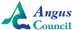 Children and Learning
Catrina Milne, Skills for Work Co-ordinator
Lesley Watson, Business Liaison Officer
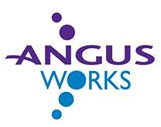 Angus Council’s Commitment to Work Placements
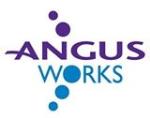 Promoting meaningful and sustainable partnerships between employers and our schools
Council is the largest employer in Angus
Requirement for a coordinated approach across our own organisation
Need to develop a sustainable workforce for the future
Authority response to DYW recommendations
Development of Angus Council’s ‘Invest in Youth’ Strategy
Development opportunities through work placements a key component
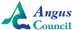 Children and Learning
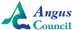 Children and Learning
What is Angus Works
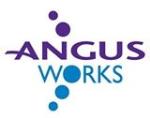 A proactive approach supporting and developing the skills and qualities of our young people and investing in our future workforce
An extended work placement model 
Offered annually and open to all S4-S6 pupils.  
Runs for a period of 22 weeks between August and April – forming part of the pupils timetable. 
Young people are engaged one-day a week into an identified role within Angus Council, tackling “real-life” projects supported by a mentor.
Working towards an agreed set of targets, and where practical, work experience qualifications.
The extended timescale enables the young people to feel part of the workforce.
Angus Works - The Story so far…
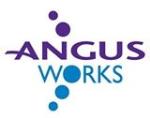 Driven by SMT
Coordinated by Schools & Learning and HR
Support sought across the Council
Consultation process with SMT and PCS staff from within our Secondary Schools
All Angus Secondary Schools invited to take part
‘Real-life’ recruitment and selection process
Successful candidates allocated to roles across the Council
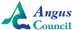 Children and Learning
Angus Works - The Story so far…
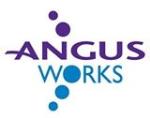 Successfully placed 38 pupils across the council
Pupils currently attending and enjoying their placement
Coming to the end of our 2016/17 intake
Celebration event arranged for June
Continual process of feedback and evaluation
Based on success an increased number of placements secured
Applications for 2017/18 programme have been invited from all Secondary Schools
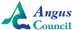 Children and Learning
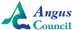 Children and Learning
The Practicalities
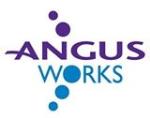 Induction
Health and Safety
PVG / Confidentiality Statements
Travel Costs
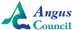 Children and Learning
Expectations of our young people
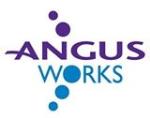 Will attend their placement one day per week, at the agreed times.
Will fully engage with school for the remaining 4 days.
Are expected to catch up on any school work they have missed, whilst out on placement.
Young people will be punctual and dressed for work accordingly. (Angus Works Poloshirt.  Council ID badge)
Benefits to our young people
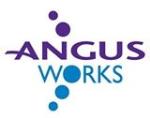 Provides experience of recruitment and selection procedures
Provides a valuable insight into work practices and cultures 
Opportunity to develop key knowledge, skills and behaviours required in learning, life and work
Gaining recognition in the form of “employer endorsement”, providing a creditable piece of evidence that can be used in future applications
The chance to achieve SQA Personal Development qualification.
Preparing young people for transition into successful employment
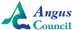 Children and Learning
Benefits to our organisation
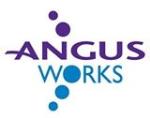 Opportunity to engage with future workforce
Enhances reputation as a good employer
Development opportunities for staff
Opportunity to give something back
Increase awareness about a variety of professions
Gain access to fresh ideas/perspectives through the original thinking of young people
Corporate social responsibility
Extremely rewarding
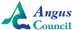 Children and Learning
Angus Works
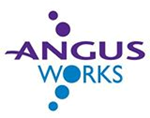 Angus Council’s commitment to developing the young workforce.
Providing meaningful opportunities for work experience.
Preparing our young people for their future in our community.
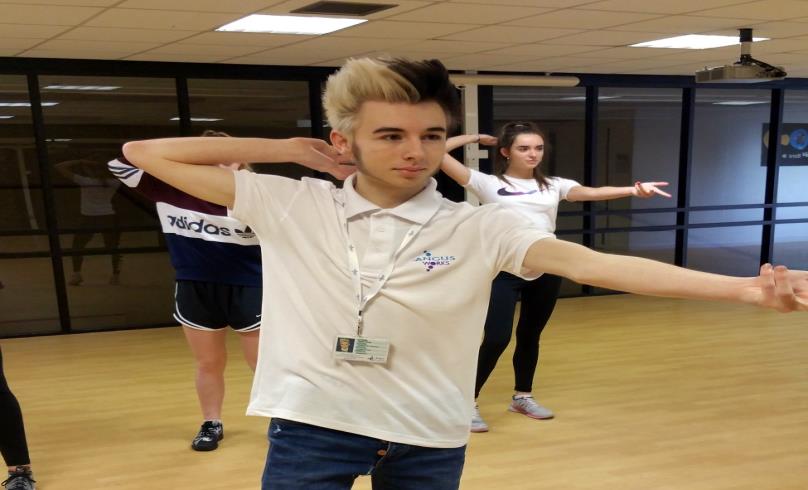 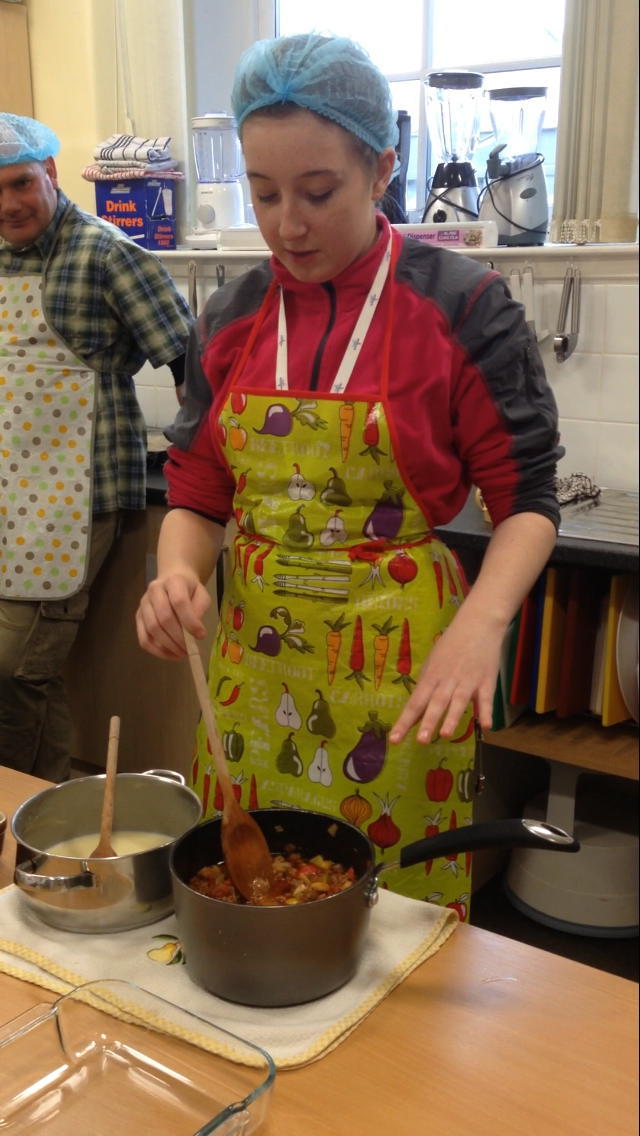 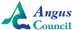 Children and Learning
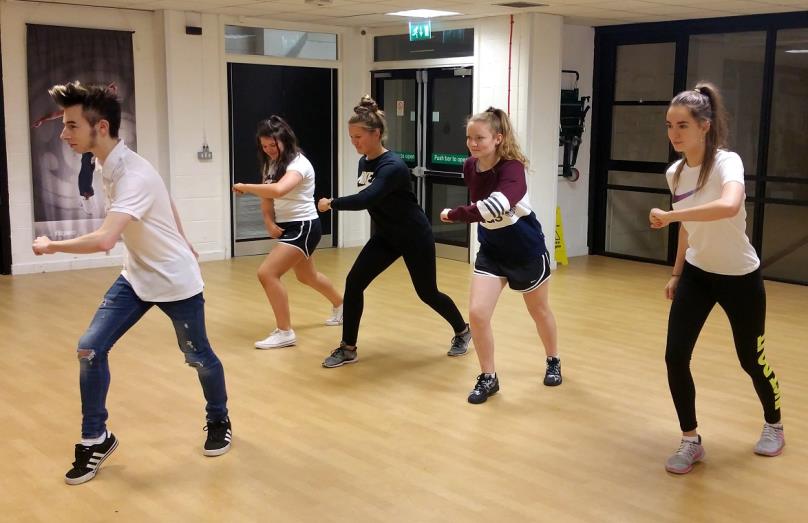 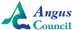 Children and Learning
Contact Information
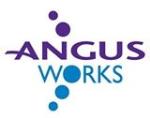 Catrina Milne, Skills for Work Co-ordinator 	
01307 476407 / 07825226885 
milnec13@angus.gov.uk